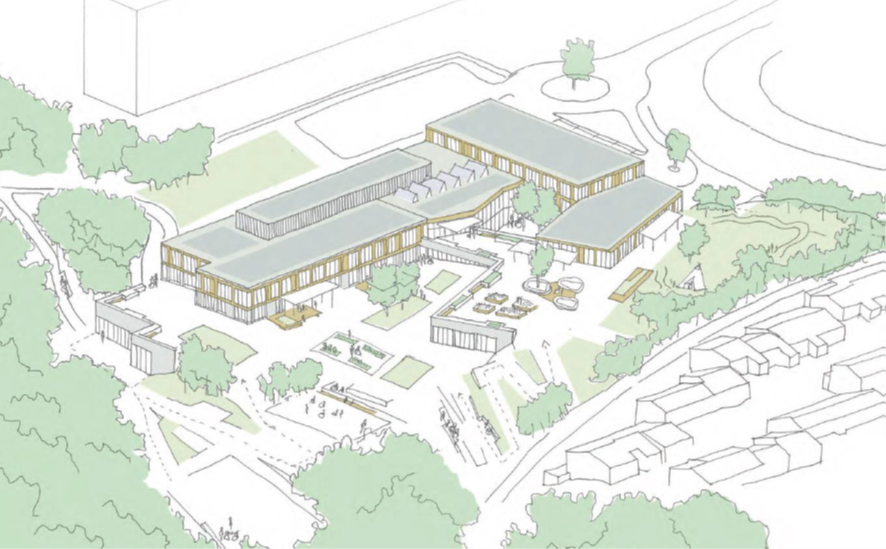 Velkommen til workshop for NYE Haukåsen skole, Utdanningsetaten 11.2.2020
1
11.02.2020
Agenda
Velkommen & presentasjon
Mål for dagen, rammer og forarbeid 
Visjon for skolen og det nye bygget
Inspirasjon og oppstart ved arkitektene
Lunsj ca. kl. 11
Fremdrift og prosesser
Planen videre
11.02.2020
2
Mål for workshop/brukerprosessen
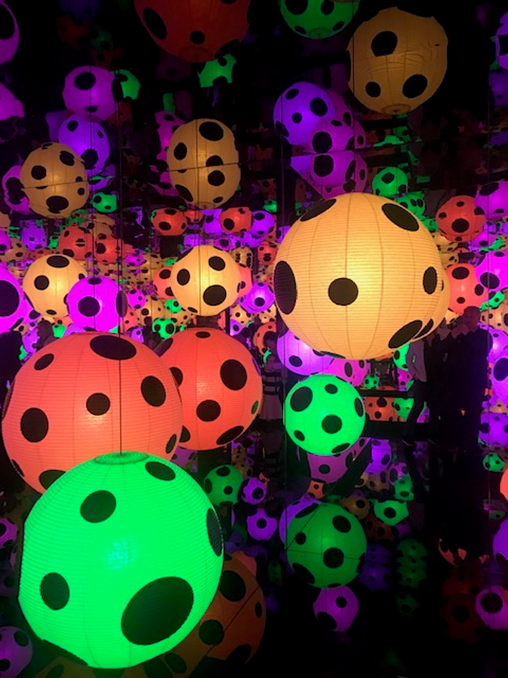 Gi kunnskap om bakgrunn, prosesser og føringer
Dyktiggjøre og inspirere
Klargjøre brukergruppens mandat og avklare forventninger 
Samle innspill – se muligheter og utfordringer for NYE Haukåsen skole
11.02.2020
3
Ordliste 
UDE= utdanningsetaten

ASA= avdeling for skoleanlegg

UBF= undervisningsbygg

OVK= byrådsavdelingen for oppvekst og kunnskap

SKOK= standard kravspesifikasjon Oslo kommune

AMU= arbeidsmiljøutvalg

PA= prosjektansvarlig

PL- prosjektleder
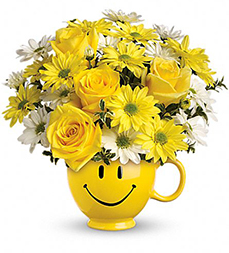 11.02.2020
4
Rammer og forarbeid
Konseptvalgutredningen for byomfattende spesialundervisning ble utarbeidet i henhold til bestilling fra Byrådsavdeling for kunnskap og utdanning 16.07.2015
Utgående kapasitet- behov for relokalisering
Skolebehovsplanen sak 1/2018
Bestilling fra OVK til UBF via UDE
Studietur for representanter fra skolen, UBF og UDE i 2018 til Nederland.
SKOK – så langt det er mulig og relevant
11.02.2020
5
Rammer og forarbeid fors.
Vi har den tomta vi har med de muligheter og begrensninger som finnes- stort program som skal passes inn.
Arealprogram har blitt bearbeidet underveis i tett samarbeid med skolen.
Det ble utlyst en mini konkurranse. 8 arkitektkontor deltok. Enerhaugen arkitekter vant med sitt forslag. 
83 elever, 16 i barnehagen, ca. 150 ansatte, byomfattende helsetjenester
Mange prosesser med både bydelen, barnehagen, regulering og medvirkning
Workshop handler mest om å få informasjon, bli kjent og bli inspirert. Brukerprosessen blir mer aktiv og den skal være på Haukåsen skole.
11.02.2020
6
SKOK
SKOK er en mal for formålsbygg, fastsetter størrelse og funksjon, og beskriver de krav som stilles til utforming av bygget og funksjonalitet i bygget.
SKOK inneholder dokumenter med krav til ulike typer formålsbygg, vedtatt av byrådet og forvaltes av byrådsavdeling for finans.
SKOK kommer i tillegg til gjeldende lover og regler for bygg generelt og for denne type bygg spesielt.
SKOK hjelper kommunen å effektivisere byggeprosessene.  
SKOK ble vedtatt av byrådet i Oslo 20.08.2015.
www.skok.no
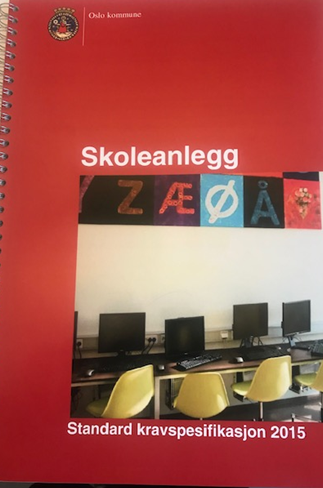 11.02.2020
7
11.02.2020
8
Rektor har ordet
11.02.2020
9
Visjon: Mestring- Læring- Livskvalitet
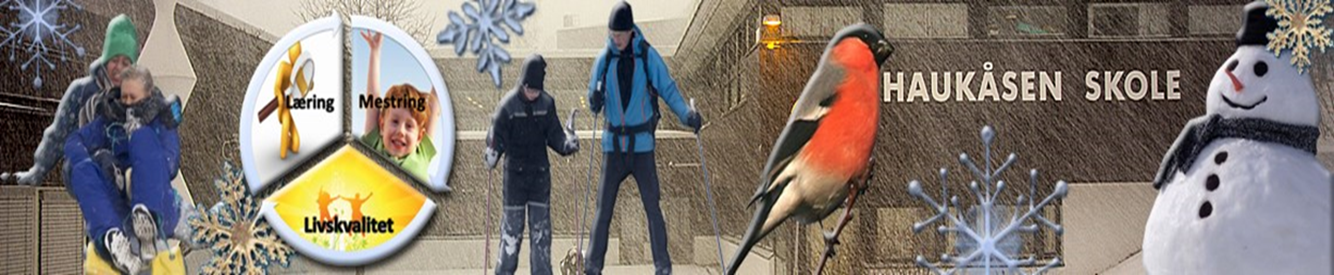 11.02.2020
10
Gruppearbeid/prat med naboen 
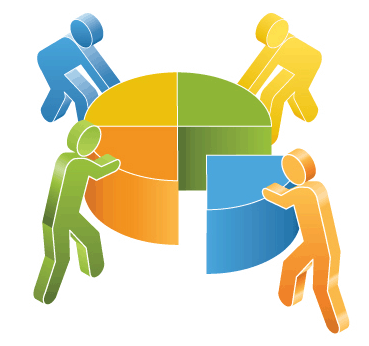 Hvordan kan et nytt skoleanlegg ivareta visjonen?

Lag en prioritert liste     -       Prat gjerne med naboen
Mestring- Læring- Livskvalitet
11.02.2020
11
Brukerprosessen
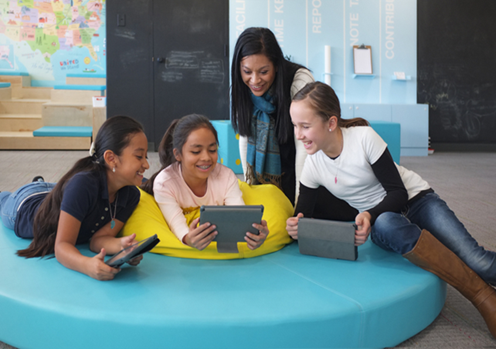 Prosedyrene ble vedtatt i Utdanningsetatens Arbeidsmiljøutvalg (AMU) i september 2011.
5 brukermøter + workshop + avklaringsmøter + medvirkningsprosesser.
Møtene ledes av PA i UDE. Referat skrives av PL i UBF. Innspill/ kommentarer til referatet tas opp som første sak i påfølgende møte.
Brukergruppens innspill er rådgivende- ender opp med en innstilling til sentralt AMU.
11.02.2020
12
Brukerprosessen på Haukåsen skole  12.00-14.30 tirsdager
Workshop kl. 9-12 hos Utdanningsetaten 			11.februar
BM1    Funksjonenes plassering  				10.mars
BM2    Hjemmeområde inkl. fokus på løsning/inventar. 	24.mars
 T3        Kvalitetssikring internt i ASA	
Lokal AMU prosess -AMU 1
BM3    Spesialutstyrte arealer, adm., uteareal 		21.april
BM4    Uteareal 					  	5.mai
BM5    Oppsummering 					19.mai
Lokal AMU prosess 						før 15.juni
AMU- prosess sentralt i Utdanningsetaten skjer fra 5.august- 14.september 2020
11.02.2020
13
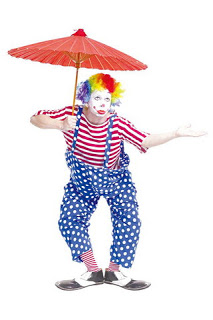 Takk for i dag!
11.02.2020
14